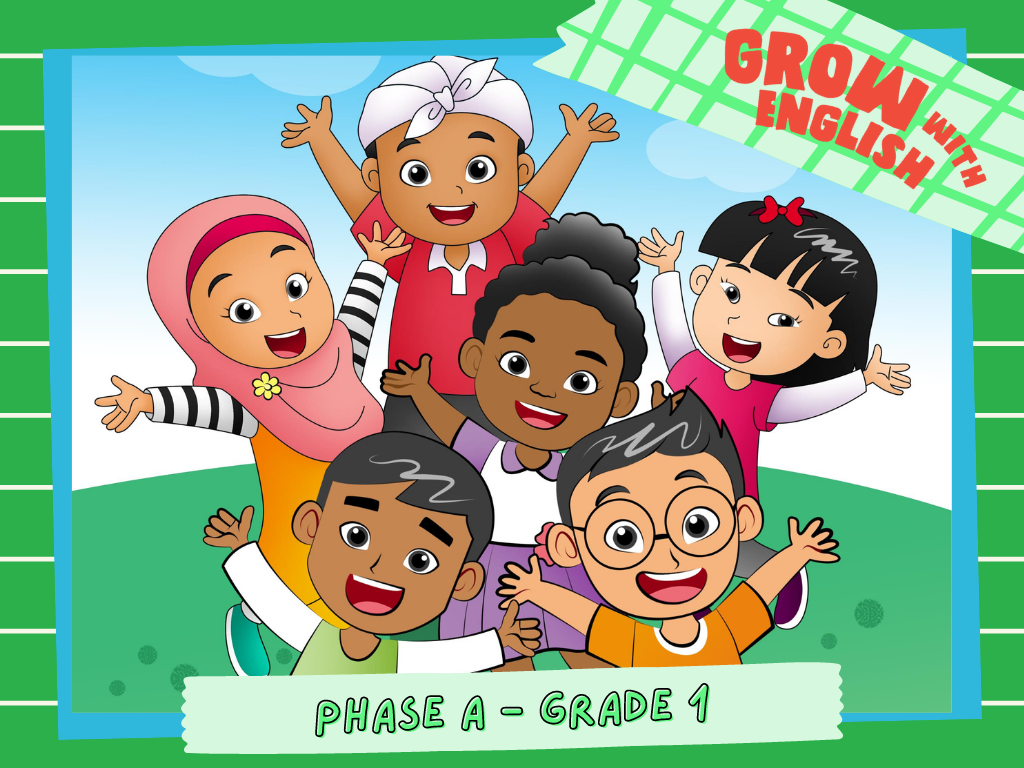 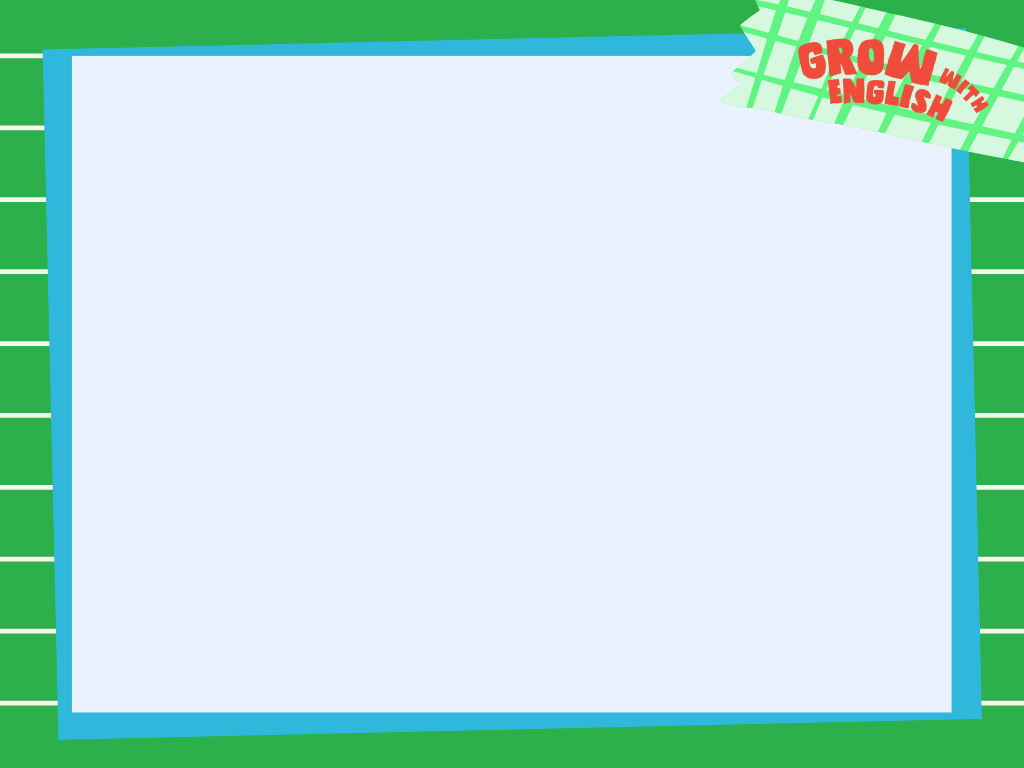 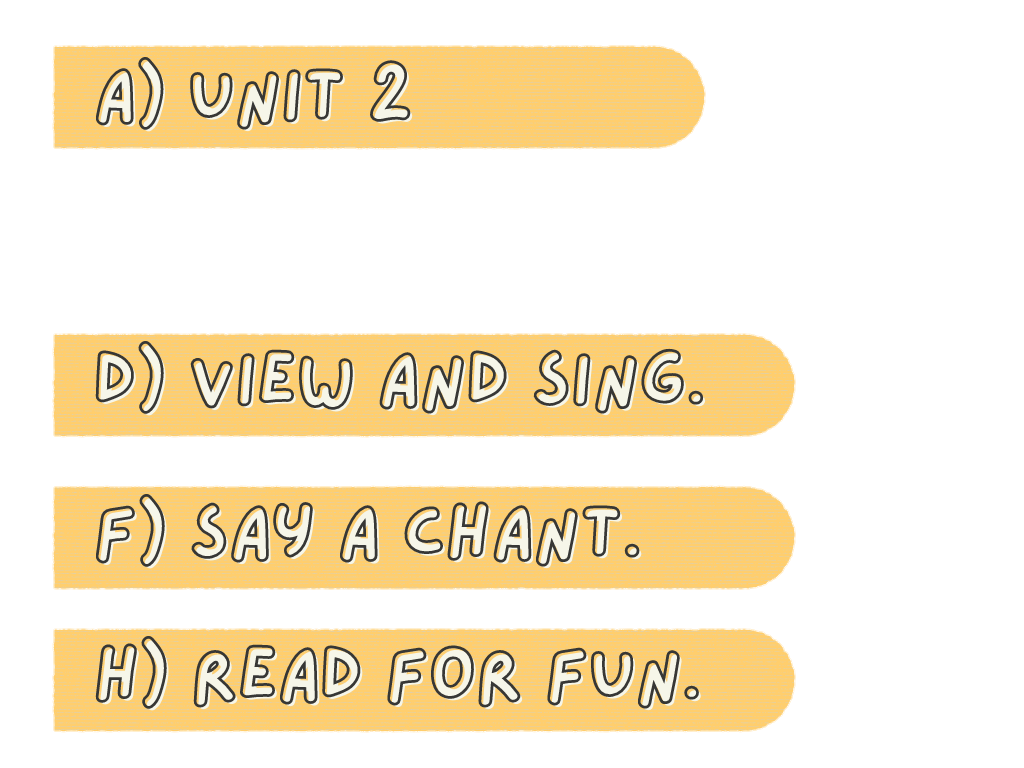 My Classroom
Describe
your classroom!
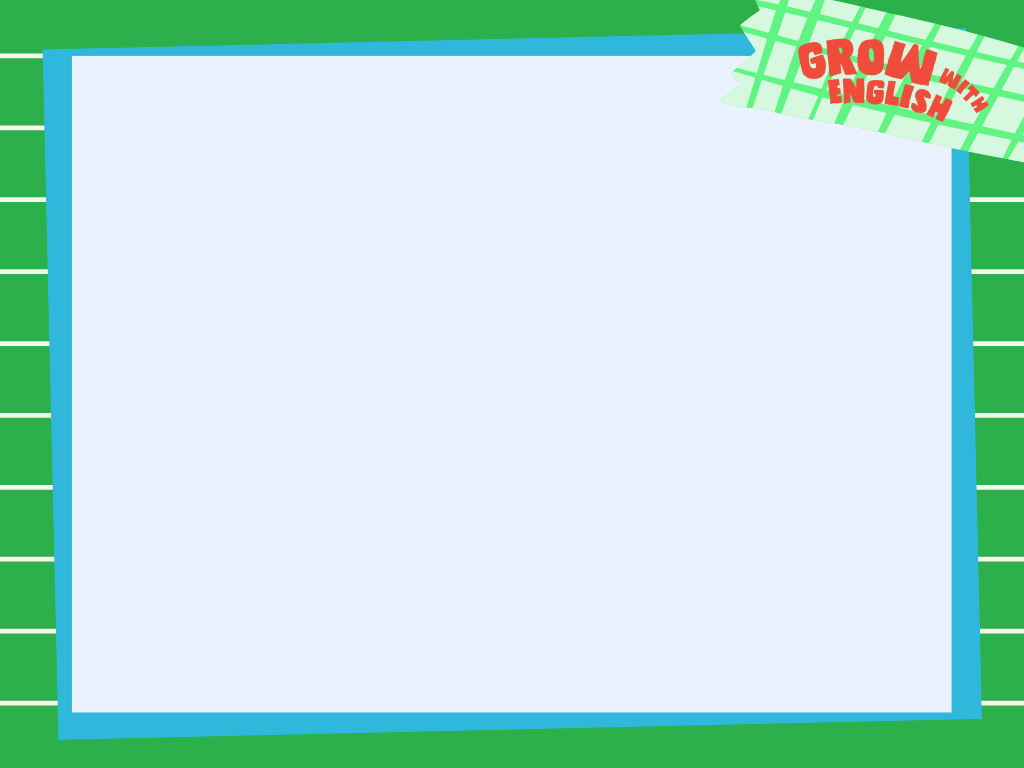 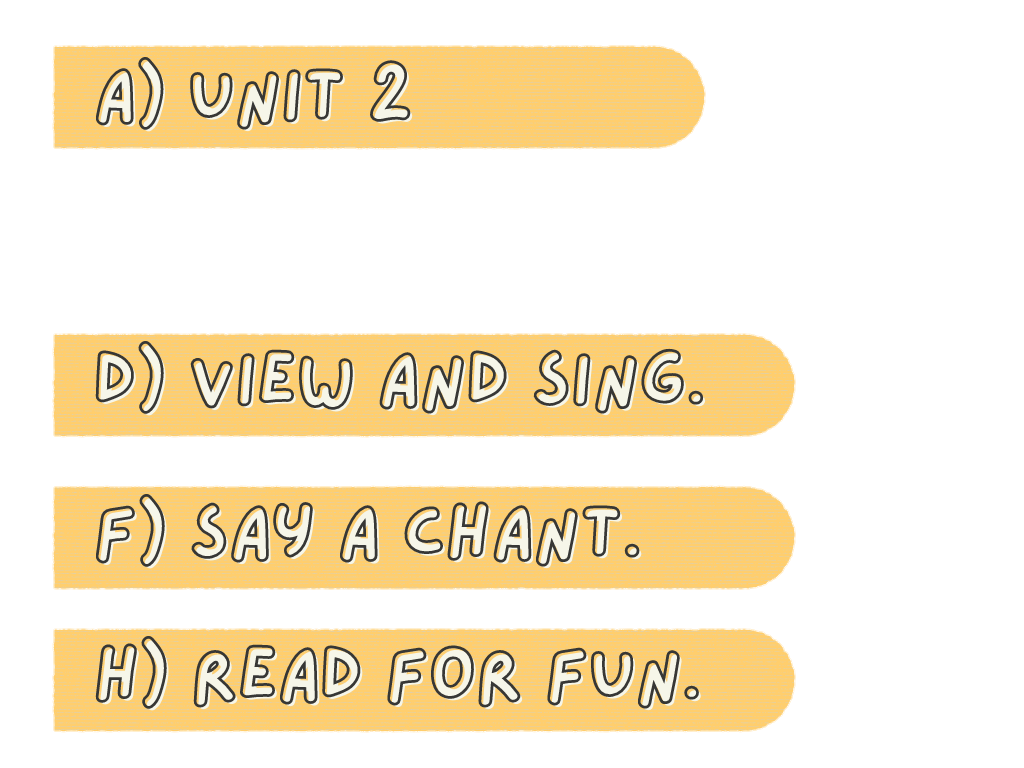 Will You Show Me a Pencil
Will you show me a pencil,
a pencil, a pencil?
Will you show me a pencil,
which is in the class?
'Cause I need a pencil,
a pencil, a pencil.
Will you show me a pencil,
which is in the class?
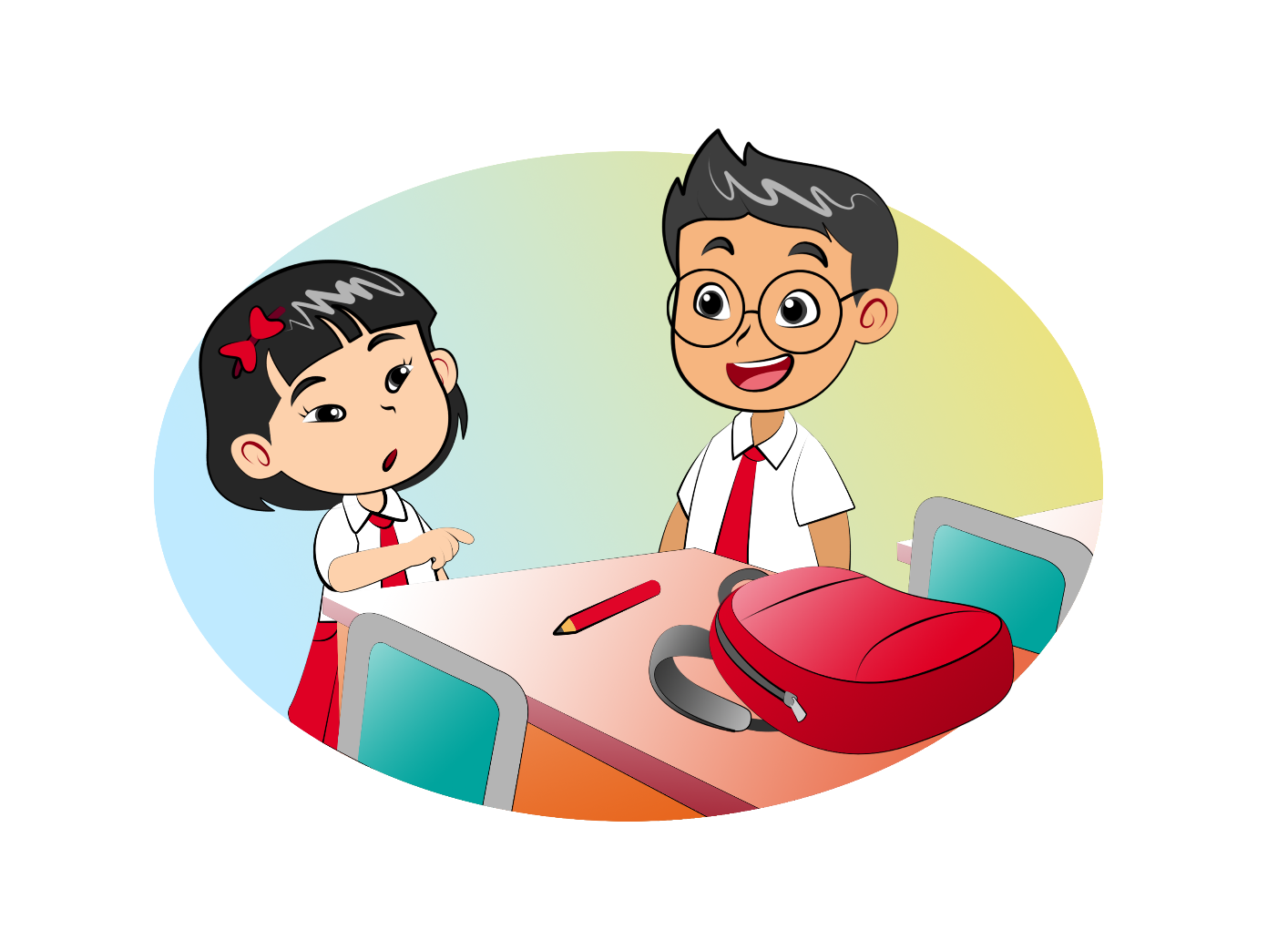 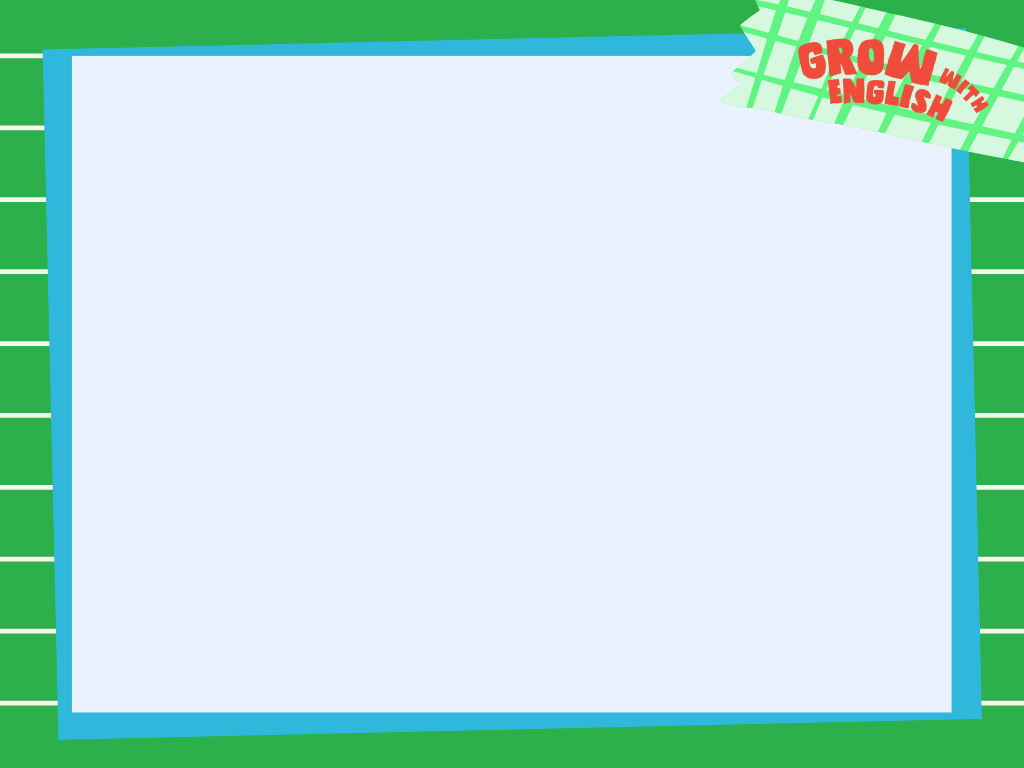 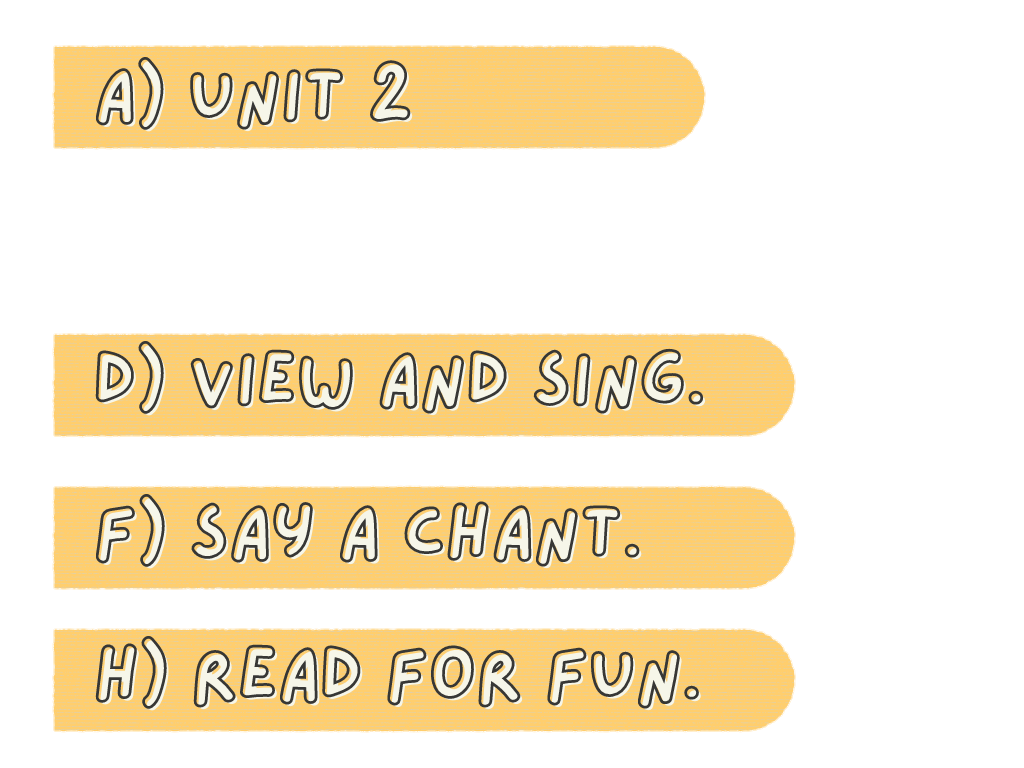 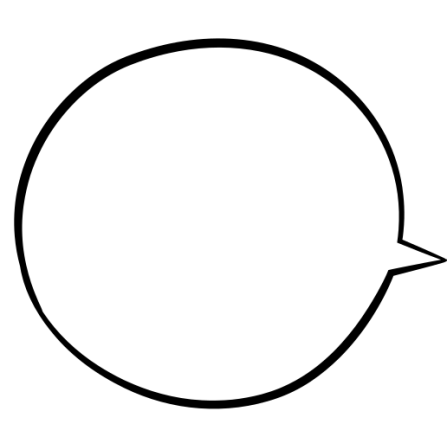 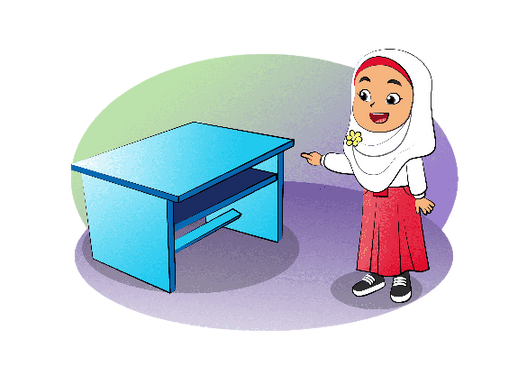 red chair
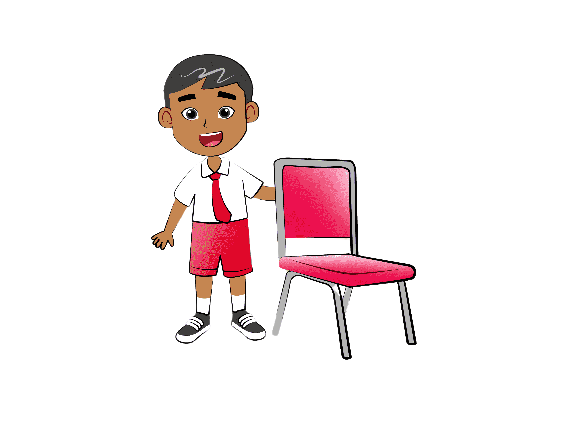 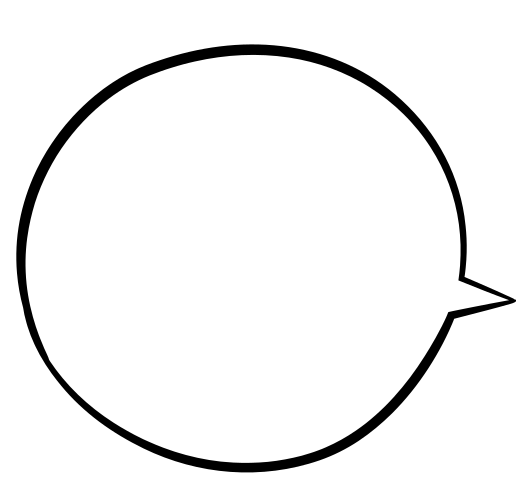 blue desk
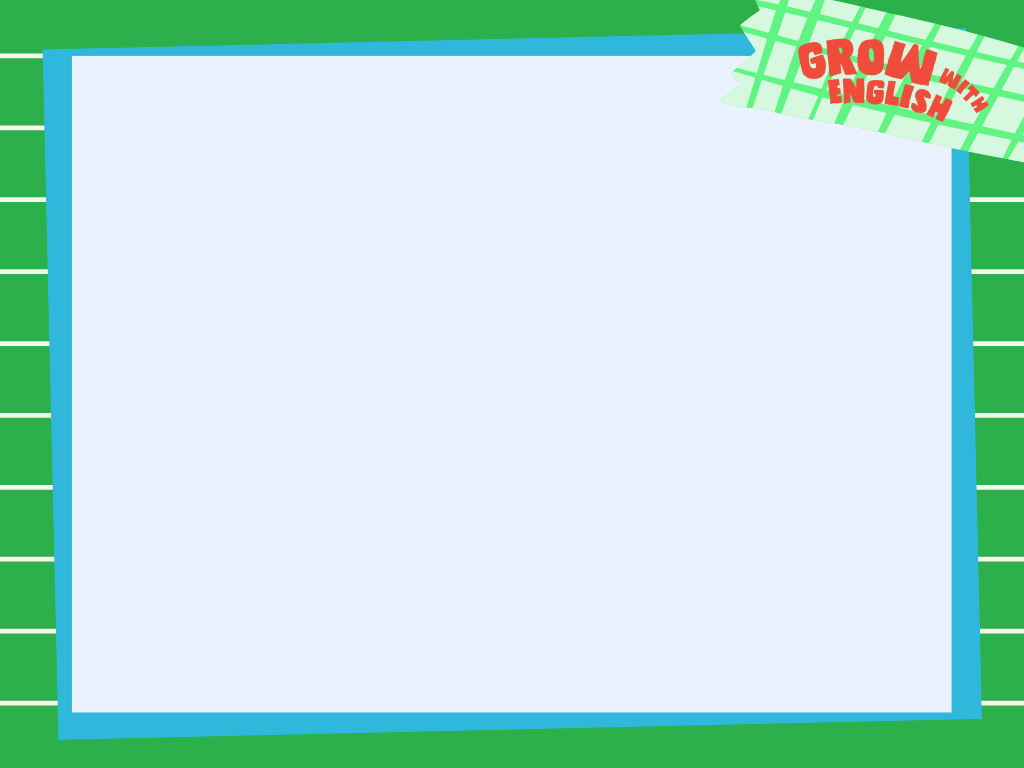 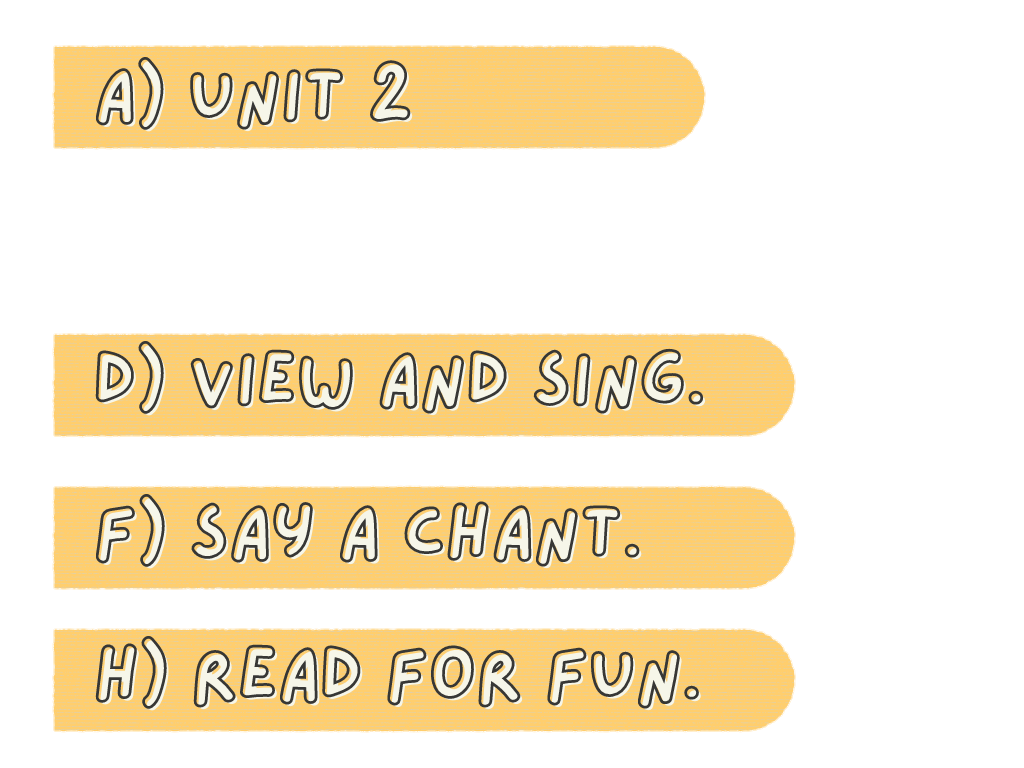 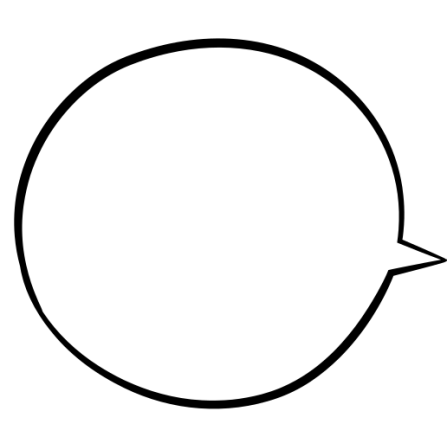 red book
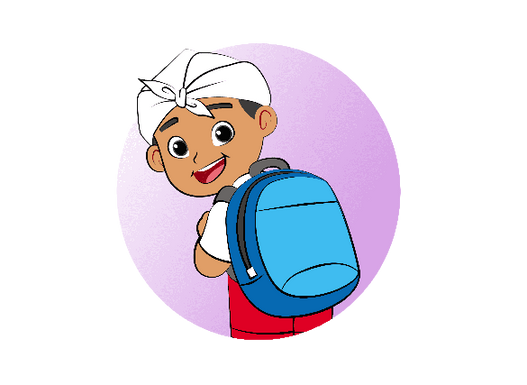 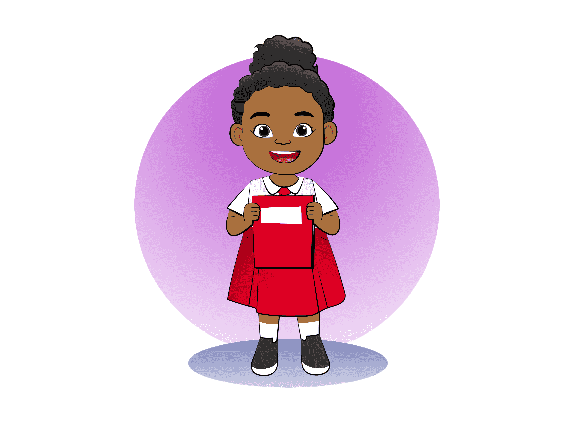 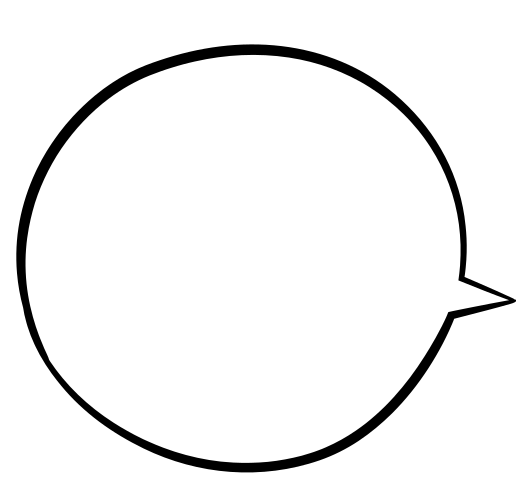 blue bag
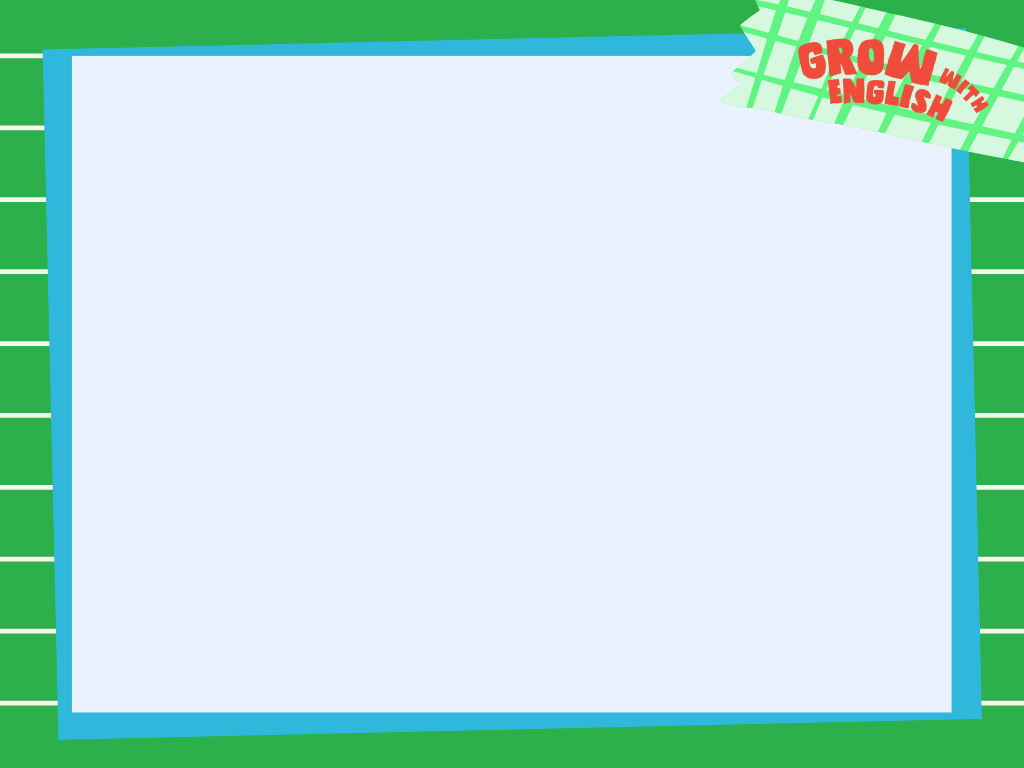 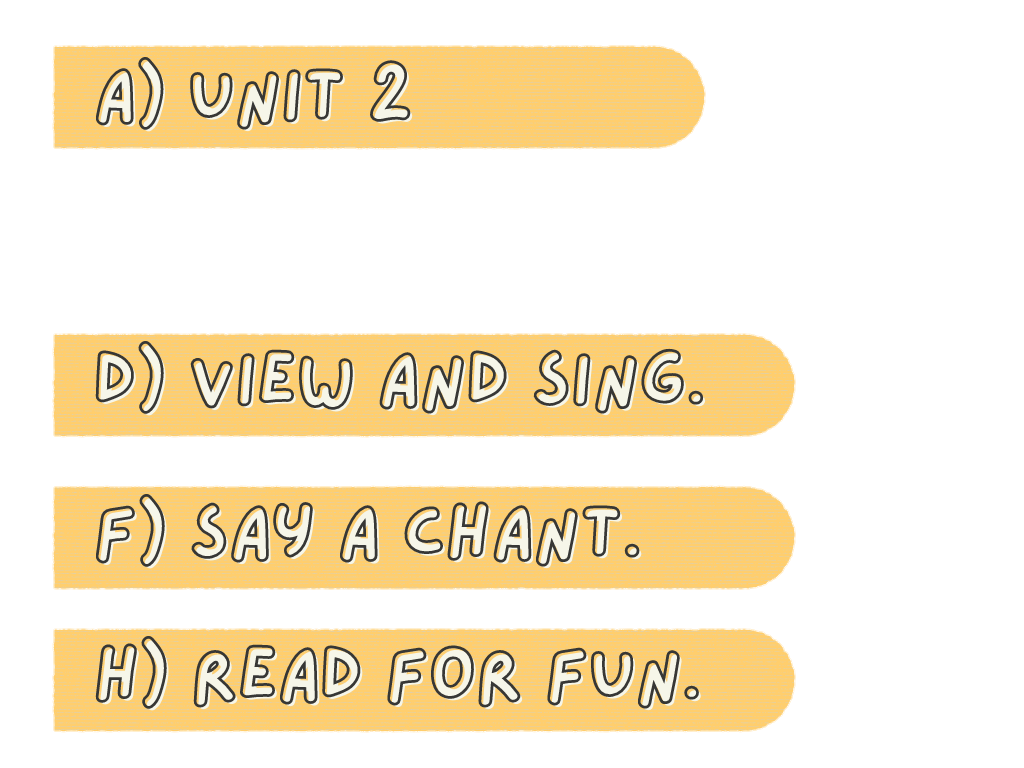 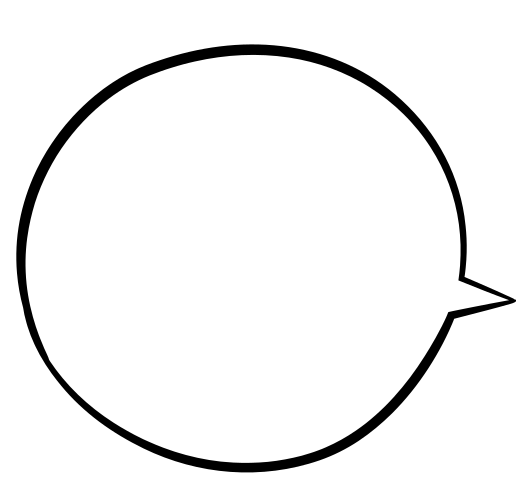 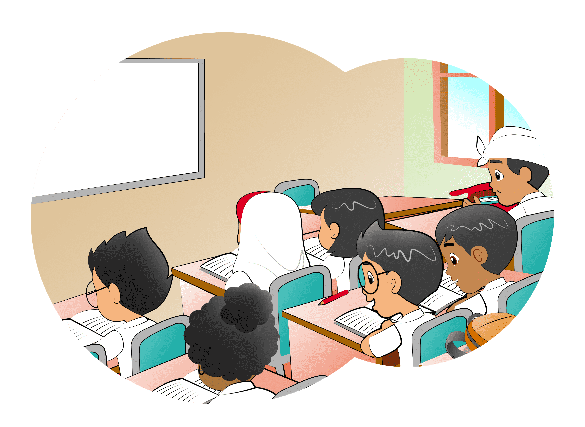 in
my class
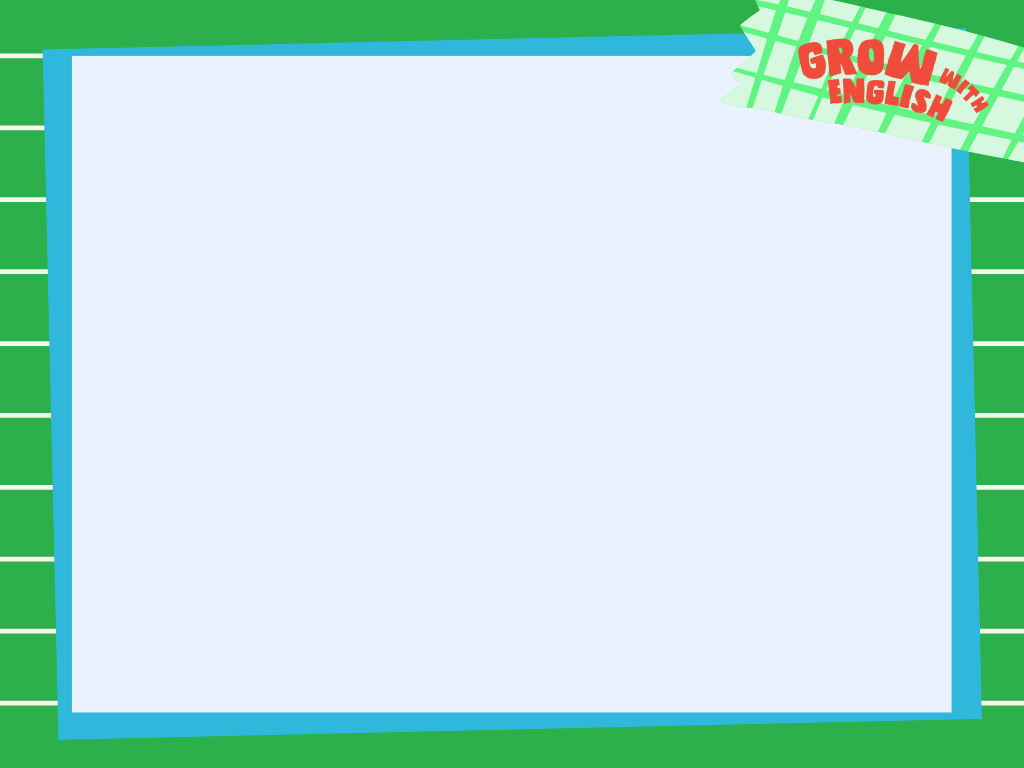 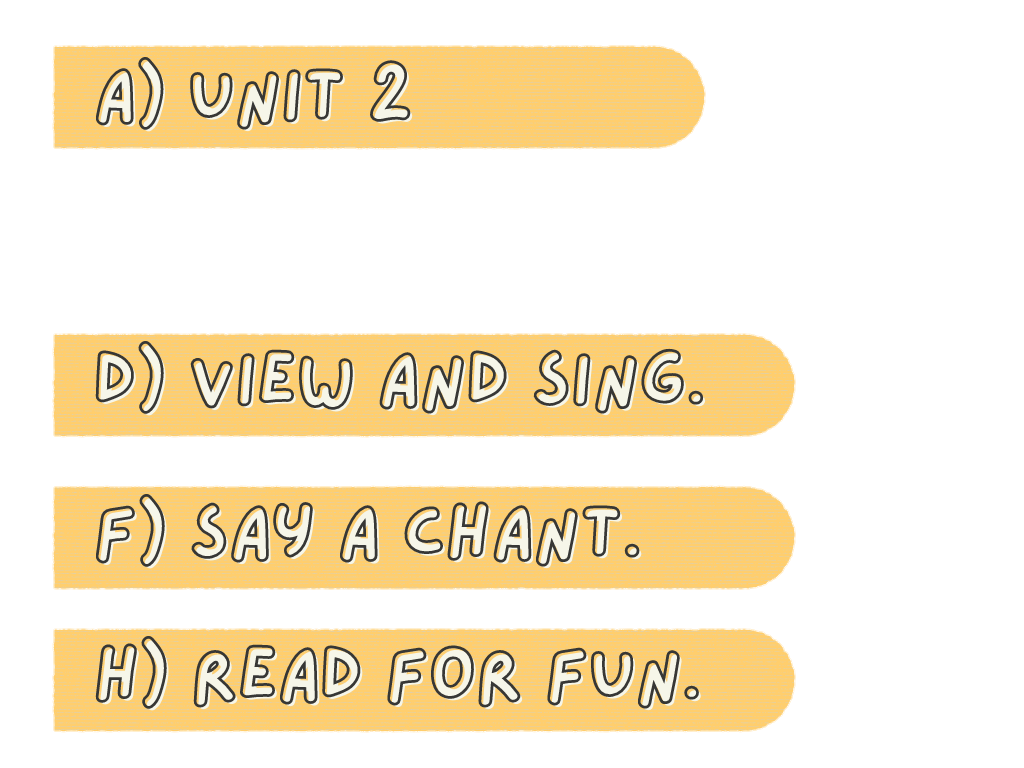 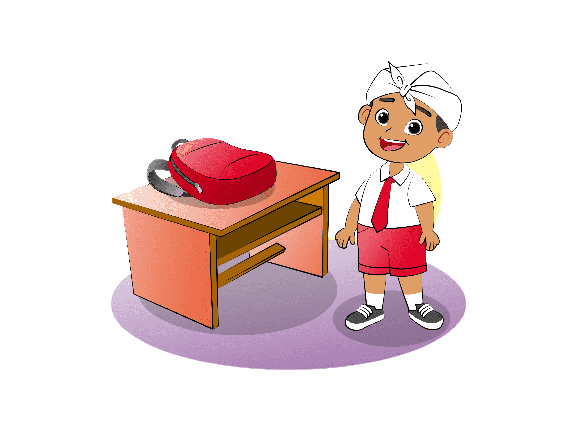 My Red Bag
Look. It's my red bag.
Inside it, I have a red pencil.
There is also a red book.
Red is my favorite color.